MS excel 2010
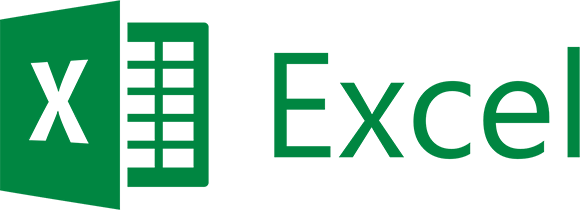 Grafikoni
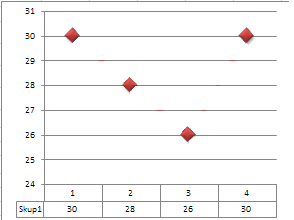 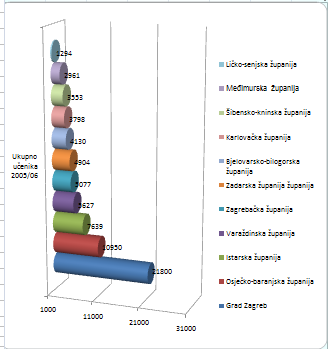 Grafikon
Brojčane podatke prikazuje grafičkim oznakama Olakšava pregled i poređenje podataka.
Niz podataka
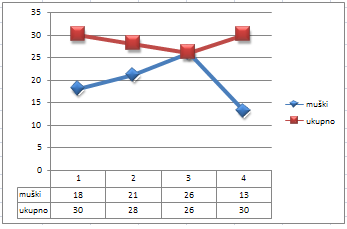 Povezane grafičke oznake čine niz podataka.
Na grafikonu se može prikazati jedan ili više nizova podataka. 
Svaki niz podataka ima jedinstvenu boju ili uzorak i predstavljen je u legendi grafikona.
Stvaranje grafikona
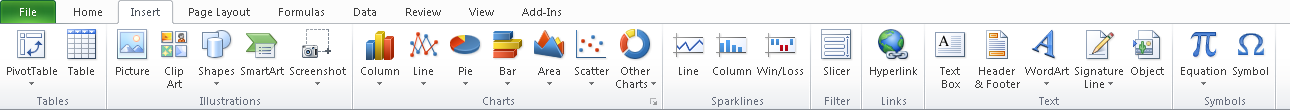 Stvaranje grafikona
Pokrenuti radnu knjigu Primjeri.xlsx, otvoriti radni list Statistika.
Odabrati raspon A2:E4 pa stvoriti grafikon vrste Column (3D column chart).
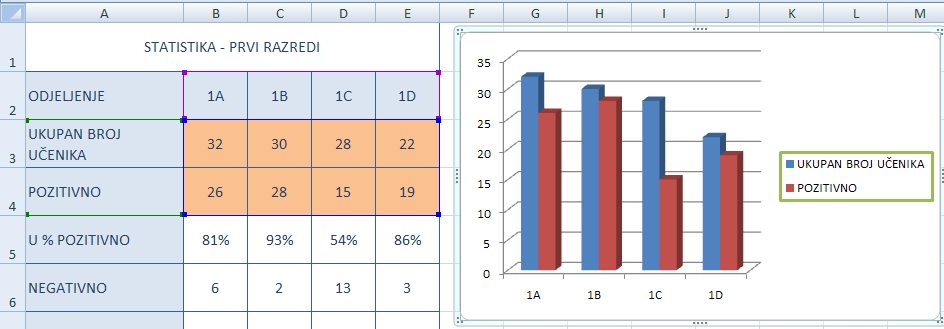 Alati grafikona
Pri izradi grafikona prikazuju se kontekstne kartica.  Zajednički im je naziv: Chart Tool.
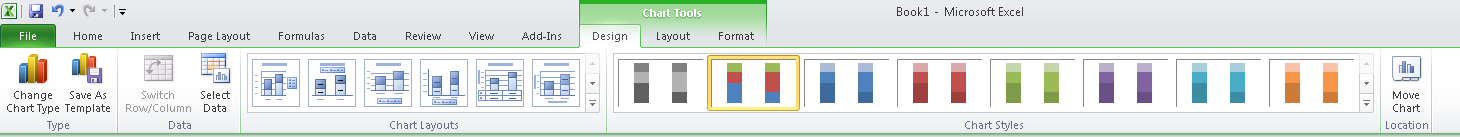 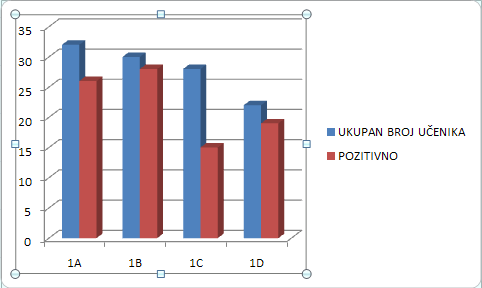 Elementi grafikona
osnovne crte rešetke
skup
područje grafikona
legenda
ose
područje iscrtavanja
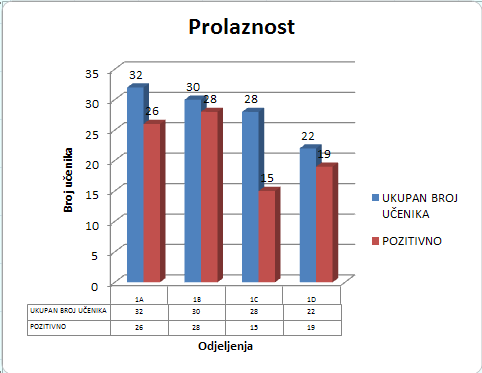 Elementi grafikona
naslov grafikona
oznake podataka
Tabela sa podacima
nazivi osa
Vrsta grafikona
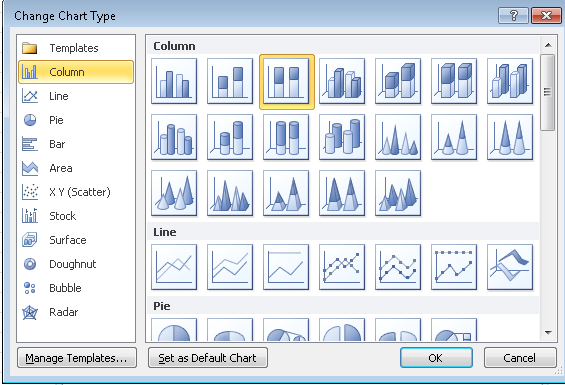 Grafikonu je moguće promijeniti vrstu. 
kartica Design, grupa Type, alatka Change chart type.
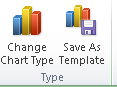 Promjena vrste grafikona
Promijeniti vrstu grafikonuBirati:
vrsta: Bar,
podvrsta: Cylinder.
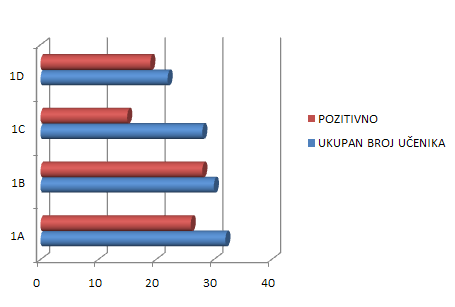 Prebaci kolonu/red
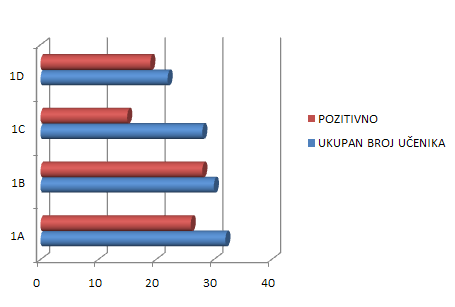 Podaci se mogu grupisati po kolonama ili po redovima odabranog raspona (izgled grafikona zavisi od načina grupisanja).
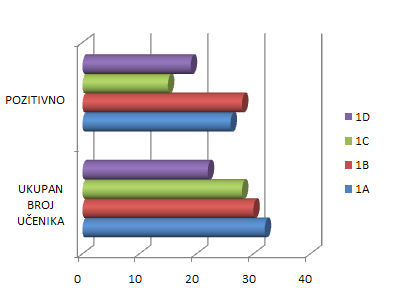 Prebaci kolonu/red
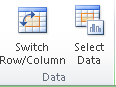 Način grupisanja podataka može se zamijeniti odabirom:
kartica Design, grupa Data, naredba Switch row/column.
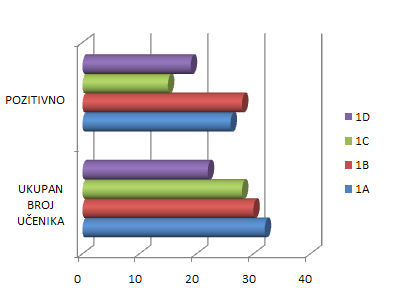 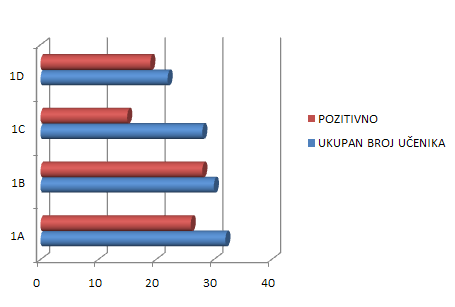 Prebaci redak/stupac
Grafikonu promijeniti način grupisanja podataka (prebaciti redove u kolone).
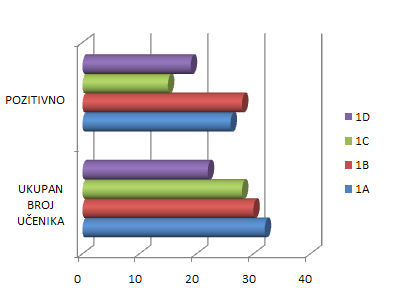 Stil grafikona
Na grafikon se može primijeniti unaprijed definisani stil. Bira se: kartica Design, grupa Chart Styles.
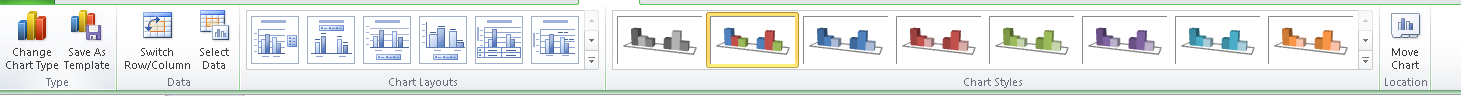 Stil grafikona
Vježba 54. 
Grafikonu postaviti stil po izboru
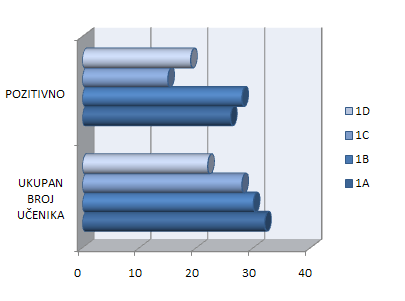 Premještanje grafikona
Grafikon je moguće smjestiti: 
na odabrani radni list uz podatke, 
na zasebni radni list namijenjen za grafikone.
grafikon smješten uz podatke
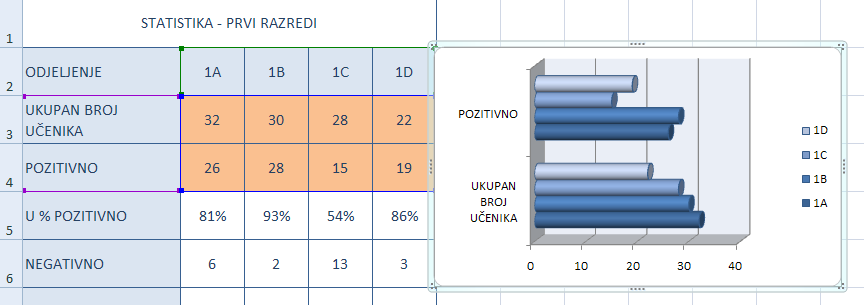 Grafikon – zasebni radni list
Premještanje grafikona
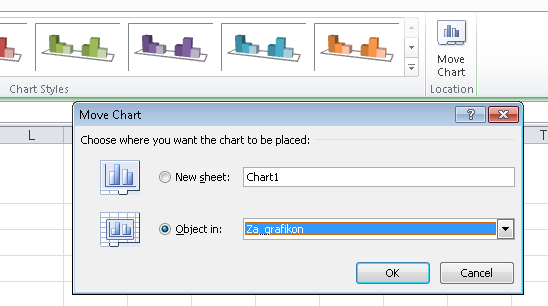 Kartica Dizajn:
Treba birati mjesto za smještaj grafikona.
Ako se grafikon smješta na novi list, listu treba zadati naziv.
Premještanje grafikona
Vježba 55. 
Grafikon premjestiti na zasebni radni list namijenjen za smještaj grafikona.
Radnom listu dati naziv Grafikon_statistika.
Natpisi grafikona
Kartica Layout grupa  Labels omogućava  opis podataka koji se prikazuju na grafikonu.
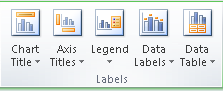 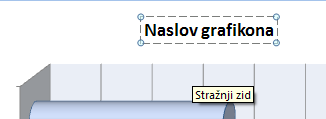 Naslov grafikona
Kartica Layout, grupa Labels:
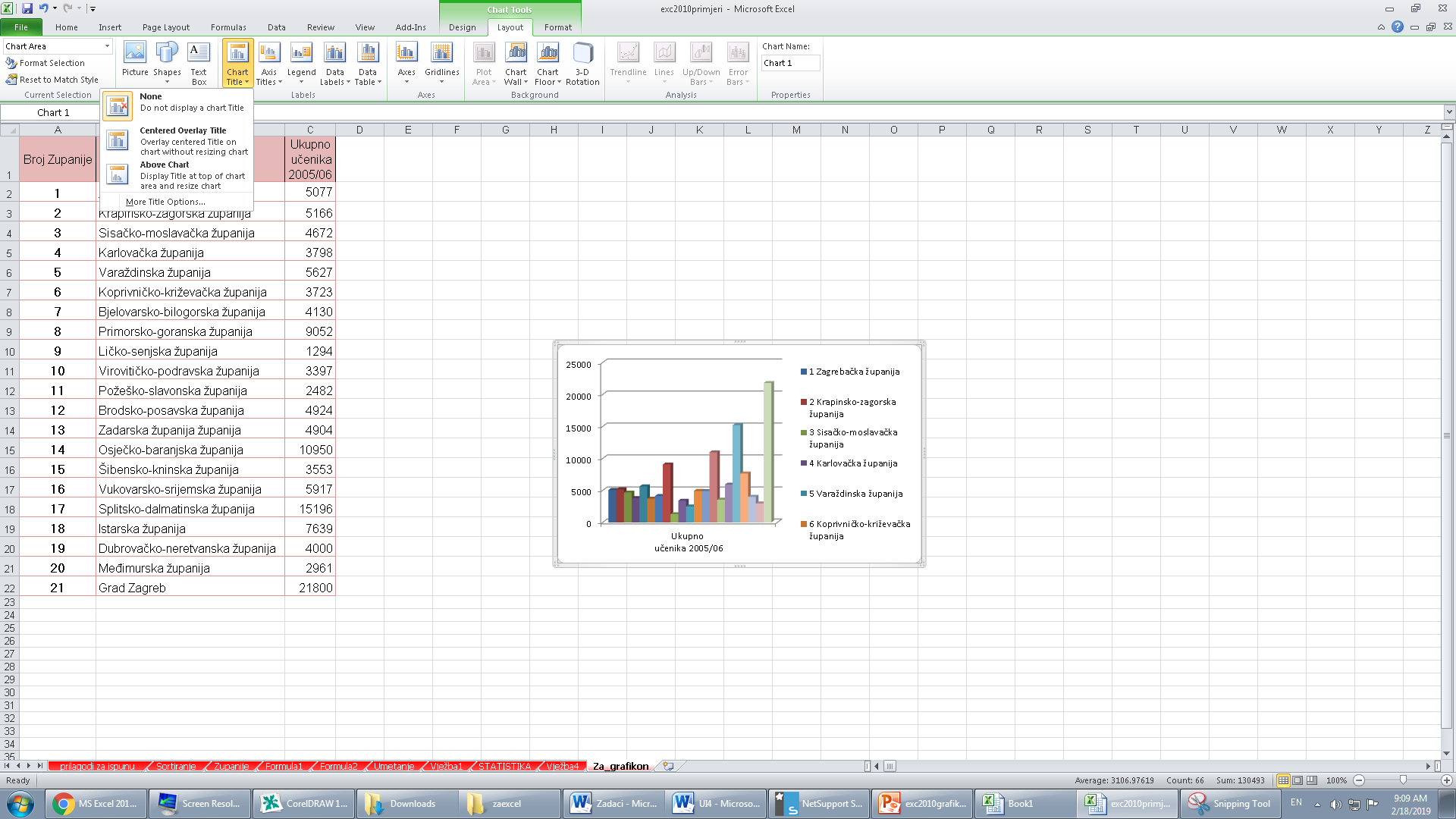 Iz ponude odabrati način prikaza naslova.
U okvir upisati naslov.
Naslov grafikona
Grafikonu dodati naslov:
		Broj pozitivno ocijenjenih učenika u odnosu na 	ukupan broj učenika u prvim razredima
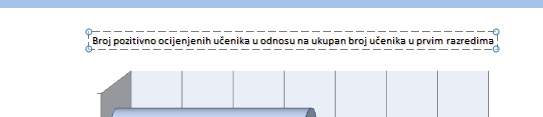 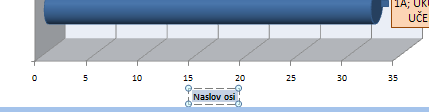 Nazivi osa
Kartica Layout, grupa Labels:
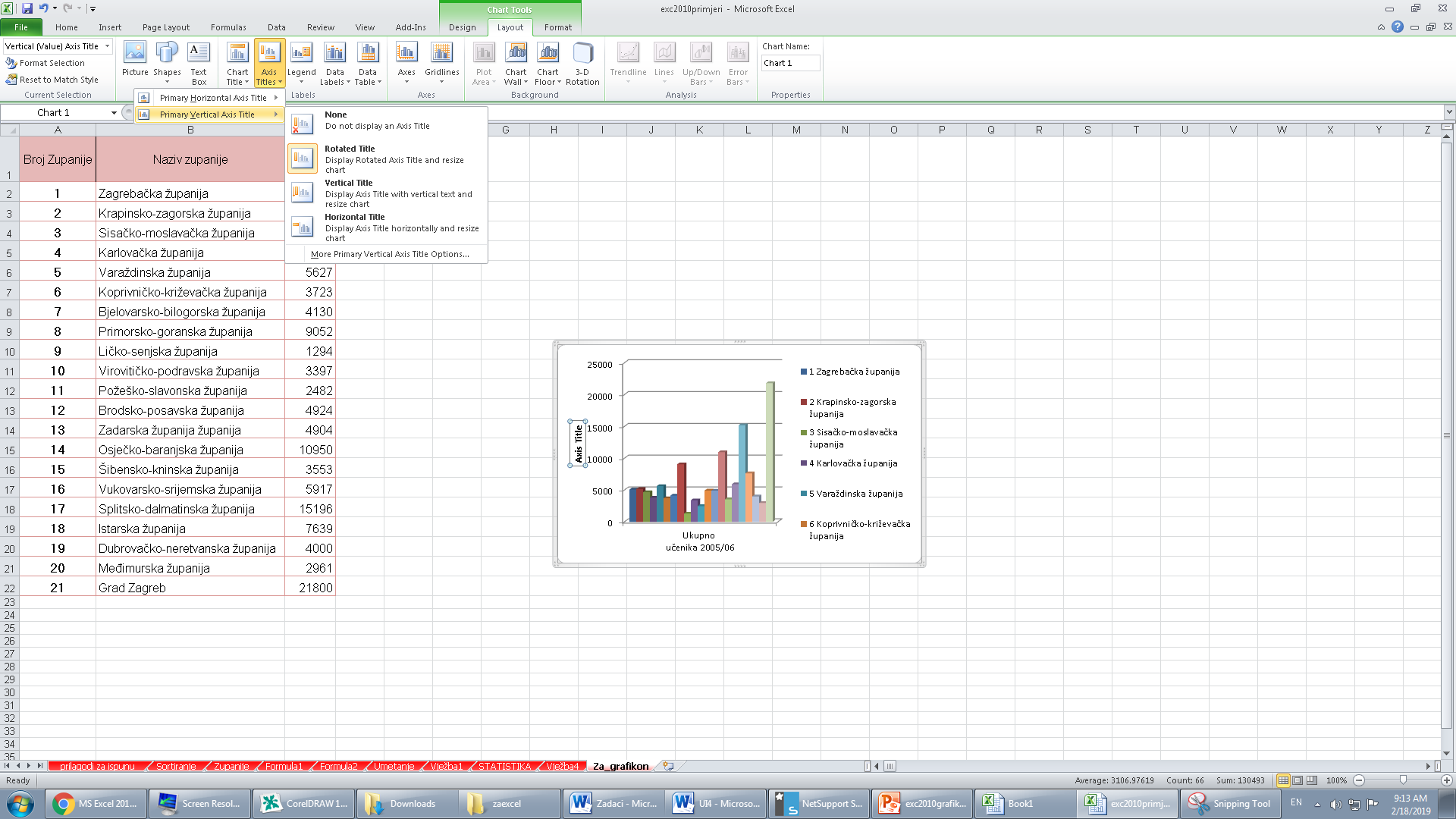 Iz ponude odabrati način prikaza za svaku od osa.
U okvir upisati naslov ose.
Nazivi osa
Grafikonu dodati nazive osi:
Horizontalna osa: Broj učenika,
Vertikalna  osa: Kategorije (Zakrenut naziv).
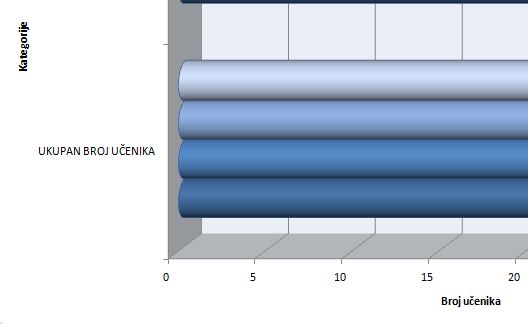 Legenda
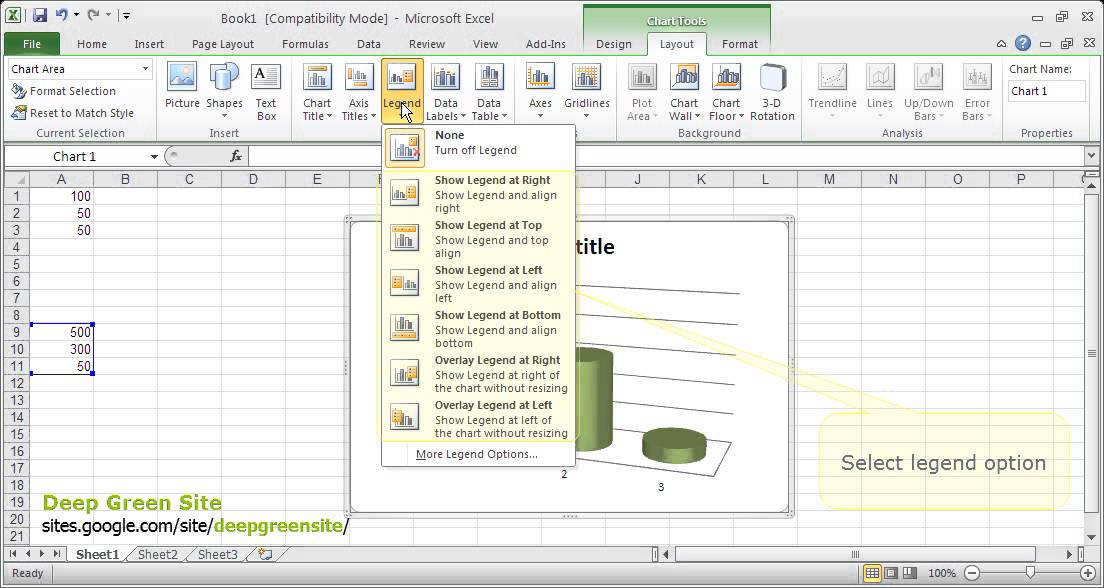 To je oznaka koja služi raspoznavanju i opisu nizova ili kategorija podataka.
Moguće ju je prikazati ili sakriti.
Oblikuje se odabirom:
kartica Layout, grupa Labels, naredbeni dugme Legend.
Legenda
Legendu smjestiti ispod grafikona, dolje.
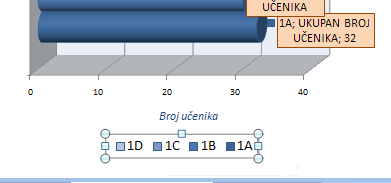 Vježba 61 a.
Pokrenuti radnu knjigu Primjeri.xlsx, otvoriti radni list Za_grafikon.
Za raspon ćelija B2:C10 napraviti grafikon vrste Pie, podvrsta 3D pie.
Naslov grafikona: Ukupno učenika 2015/16
Premjestiti grafikon na novi radni list, radnom listu dati naziv Grafikon_zupanije.
Ose
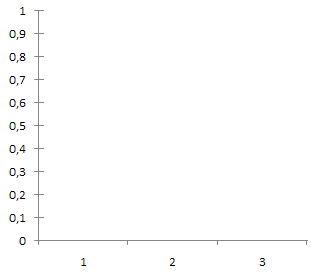 Osi su crte koje omeđuju područje crtanja grafikona.
Na osama se mogu dodati: 
crtične oznake (male crte mjera, kao na lenjiru) 
natpisi crtičnih oznaka (označavaju vrijednosti, kategorije ili nizove na grafikonu).
Pod - floor i zid- wall grafikona
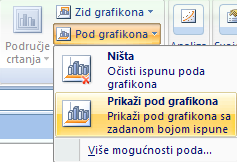 Ako je zadan trodimenzionalni prikaz grafikona, moguće je oblikovati pod i zid grafikona.
Primjer:
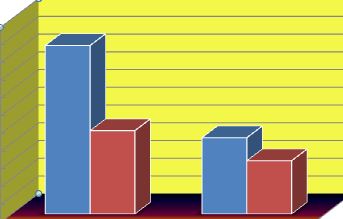 Pod i zid grafikona
Radnom listu Grafikon – izostanci obojiti pod i zid grafikona po vlastitom odabiru.
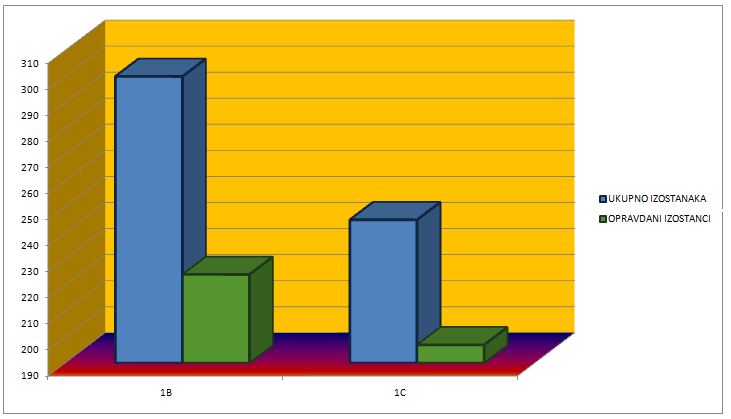 HVALA NA PAŽNJI